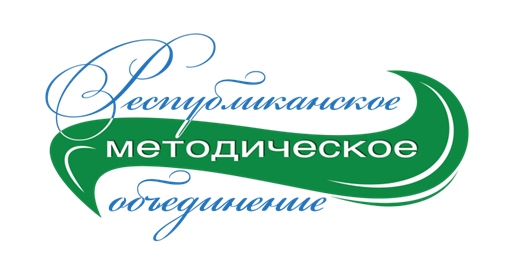 ГУ РК «Республиканский центр психолого-педагогической, медицинской 
и социальной помощи»
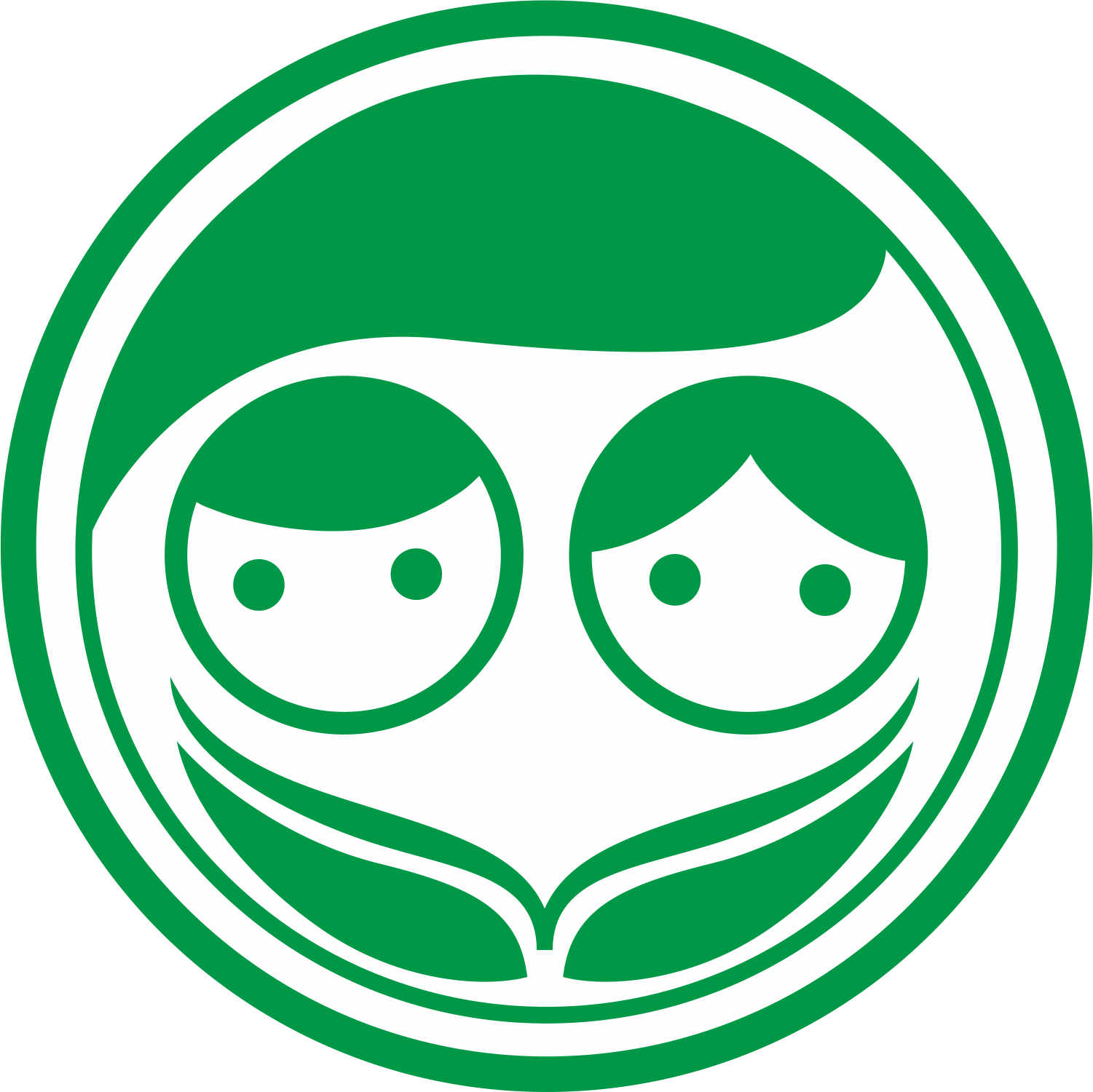 О ПРОВЕДЕНИИ СОЦИАЛЬНО-ПСИХОЛОГИЧЕСКОГО ТЕСТИРОВАНИЯ ОБУЧАЮЩИХСЯ ОБРАЗОВАТЕЛЬНЫХ ОРГАНИЗАЦИЙ РЕСПУБЛИКИ КОМИ в 2023-2024 учебном году
1
Нормативно-правовое обеспечение
Региональный уровень

Межведомственный приказ Министерства образования, науки и молодежной политики Республики Коми и Министерства здравоохранения Республики Коми от 28.12.2018 № 504-п/12/600  «Об организации межведомственного взаимодействия в ходе проведения социально-психологического тестирования и профилактических осмотров, включающих химико-токсикологические исследования, обучающихся Республики Коми» 
Приказ Министерства образования, науки и молодежной политики Республики Коми от 07.09.2023 № 581 «О проведении в 2023-2024 учебном году социально-психологического тестирования обучающихся в общеобразовательных организациях и профессиональных образовательных организациях, а также образовательных организациях высшего образования»
Федеральный уровень 

Федеральный закон от 08.01.1998 № 3-ФЗ «О наркотических средствах и психотропных веществах», ст. 53.4
Приказ Министерства просвещения РФ от 02.02.2020 № 59 «О порядке проведения социально-психологического тестирования обучающихся в общеобразовательных организациях и профессиональных образовательных организациях»
Приказ Министерства науки и высшего образования РФ от 02.02.2020 № 239 «О порядке проведения социально-психологического тестирования обучающихся в образовательных организациях высшего образования»
Приказ Минздрава России от 23.03.2020 № 213н «О внесении изменений в Порядок проведения профилактических медицинских осмотров обучающихся в общеобразовательных организациях и профессиональных образовательных организациях, а также образовательных организациях высшего образования в целях раннего выявления незаконного потребления наркотических средств и психотропных веществ, утвержденный приказом Министерства здравоохранения Российской Федерации от 6 октября 2014 г. № 581н» (Зарегистрировано в Минюсте России 30.04.2020 № 58258)
2
Актуальность
Социально-психологическое тестирование - универсальный психодиагностический инструмент для выявления рискогенности социально-психологических условий, формирующих психологическую готовность обучающихся к рисковому поведению (аддиктивному в т.ч.). 
Результаты СПТ - компонент воспитательной, профилактической деятельности и оказания адресной психологической  помощи обучающимся, педагогическим работникам, родителям.
Цели СПТ
Выявление вероятности вовлечения в зависимое поведение.
Выявление групп риска незаконного потребления наркотических средств и психотропных веществ.
Задачи СПТ
Диагностика рисков аддиктивного поведения, а также иных форм рискового поведения обучающихся;
Организация адресной и системной помощи обучающимся;
формирование контингента обучающихся, направляемых на профилактические медицинские осмотры;
Определение направленности и содержания индивидуальных и групповых профилактических программ.
3
Рисковое поведение - поведение, несущее добровольное допущение риска для здоровья и жизни субъекта:
Аддиктивное поведение (наркомания, алкоголизм, интернет, компьютерная зависимость, адреналиномания)
Деструктивное и аутодеструктивное поведение, не связанные с аддикциями (суицид, буллинг, расстройства пищевого поведения) 
Поведение, связанное с деструктивным характером социальных групп и объединений – интернет-среда и социальные сети, вовлечение в организации экстремистского содержания (АУЕ, автономный скулшутинг, деструктивные культы)
4
По результатам СПТ выделяются 4 группы обучающихся  по проявлениям рискового, в т.ч. аддиктивного, поведения:
НИЗКАЯ ВЕРОЯТНОСТЬ проявлений (сформированы механизмы защиты от развития рисковых форм поведения, вероятность рискового поведения минимальна. Социально-нормативная группа, позитивная социализация. Интериоризированность социально-позитивных норм  поведения. Механизмы самоконтроля поведения и сдерживания способны  защитить личность от активации поведения, провоцируемого факторами риска);
СРЕДНЯЯ ВЕРОЯТНОСТЬ – механизмы защиты развиты, но защита работает на пределе. Вероятен процесс начального развития рисковых форм поведения. Вероятность дебюта зависит от характера социального окружения, внешней ситуации и т.п. Рисковое поведение может проявляться ситуативно (при стрессе,  провокации, под давлением). Эпизодически – пренебрежение к соблюдению социальных норм. Отмечается слабость механизмов сдерживания и произвольной регуляции поведения, более зависимы от эмоционального фона, внутренних импульсов, социальной изоляции, замкнутости, отчуждения;
ВЫСОКАЯ ВЕРОЯТНОСТЬ – механизмы защиты слабы, давление факторов риска доминирует. Регулярно повторяющиеся паттерны рискового поведения. Может отмечаться асоциальная форма адаптации. Слабая интериоризированность и неустойчивость норм поведения. Соблюдение норм и правил рассматривается как потеря свободы. Есть стремление игнорировать нормы или нарушать их. Не прилагает усилий, чтобы сдерживать свои побуждения;
ВЫСОЧАЙШАЯ ВЕРОЯТНОСТЬ – устойчивое доминирование факторов риска над факторам защиты. Рисковые формы поведения привычны. Отмечается асоциальная форма адаптации. Возможно формирование  делинквентного поведения. Нормативные нормы и ценности игнорируются и отрицаются.
Зона особого внимания педагогов – обучающиеся с высокой и высочайшей вероятностью проявлений рискового поведения 

НА ПМО – идут  обучающиеся ОО, в которых выявлено большое количество респондентов с высочайшей вероятностью проявлений рискового поведения
5
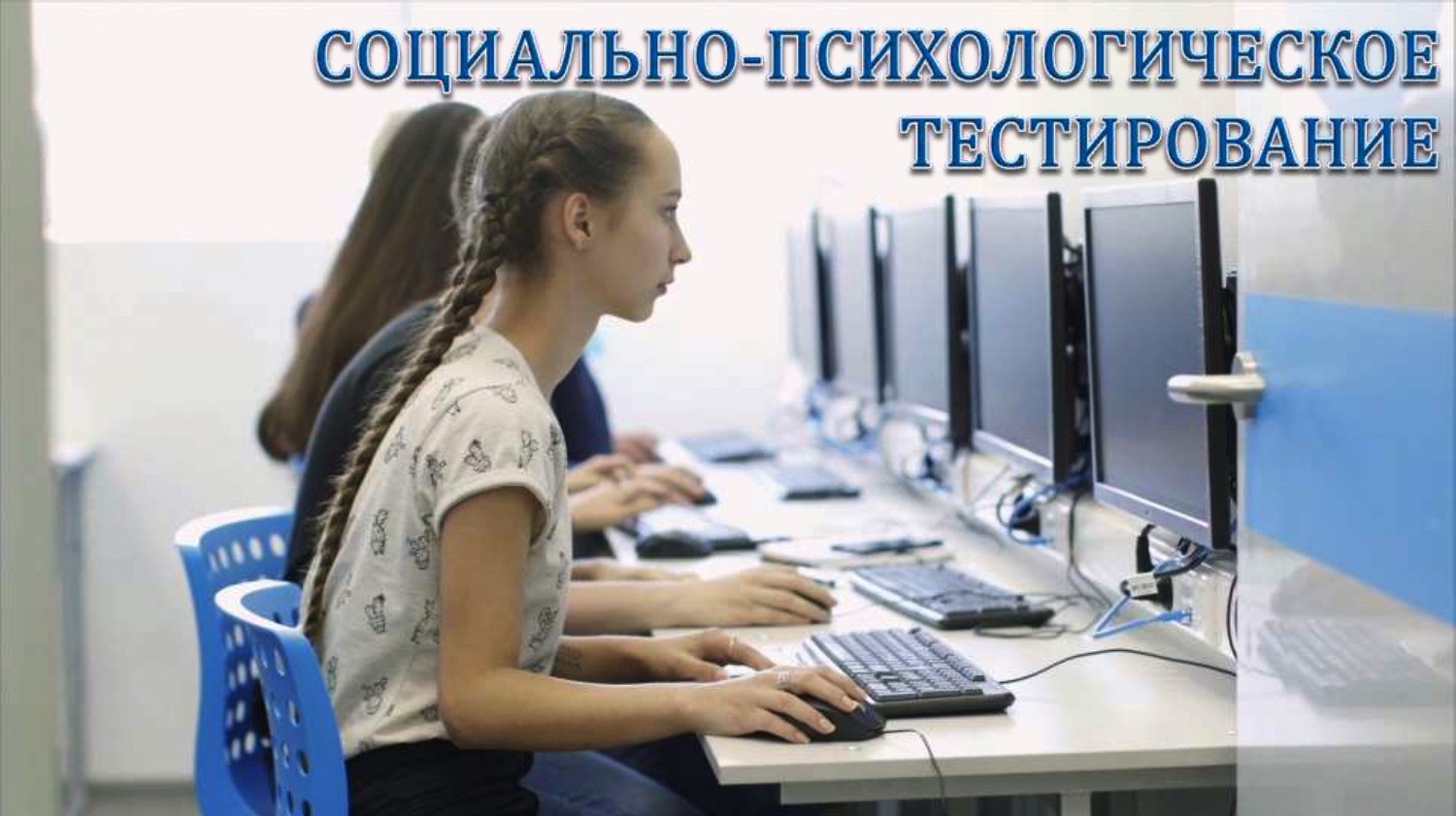 6